October 17, 2024Data Pipeline Town Hall
The goal of the webinar is to provide updates on the Data Pipeline, current, and upcoming data collections. These webinars also provide a forum for districts, BOCES, and Administrative Units to have questions answered about Data Pipeline.
1
Colorado Department of EducationIdentity Management (IdM)
Identity Management Site
Frequently Asked Questions
How do I add myself or others to the email listserv for town hall emails and/or a specific collection?
Email lists are dependent on a person’s access rights in IdM. Contact your LAM to get an account or be assigned to a specific collection.
Where can I find the IdM role mappings for Data Pipeline and other applications?
Role Mapping (XLS)
I am a LAM. How do I update the user permissions for someone in my district?
Follow the steps outlined in the IdM Quick Guide for Access Management (DOCX)
Important: Users are not automatically removed from IdM when their email address is no longer active in your district. The LAM must deactivate their IdM account to ensure only designated staff can access CDE’s data reporting system.
2
[Speaker Notes: LAMs, please check the IdM roles for your district. Remove permissions for users who have retired, left your district, or are no longer assigned to a collection. Add roles for new hires and newly assigned respondents for specific collections.]
What is PII?
Student and Staff Personally Identifiable Information (PII) is defined by state and federal laws as information that, alone or in combination, personally identifies an individual
This includes direct identifiers (i.e. student and staff names, SASID, EDID, etc.)
Includes information that when combined is identifiable
Colorado’s Student Data Transparency and Security Act outlines requirements for how Student PII is collected, used and shared
See the Data Privacy and Security website for prepared guidance on how to comply with this and other privacy laws.
3
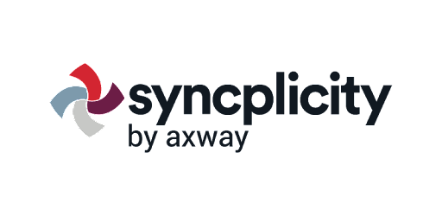 Sharing Data
Use secure methods to transfer any PII to CDE
Contact Data Collection leads with questions about how to transmit PII securely
Each Data Collection leads maintains their own Syncplicity folders for specific collections, reach out to the collection lead for access
Use Syncplicity to encrypt emails to CDE
Avoid sending PII via unencrypted email or to unsecured faxes when sharing data between or within districts
Use Syncplicity to encrypt emails to CDE
Check local policies for restrictions, requirements, etc. regarding PII
Do not use PII in trainings, presentations, etc.
Do not share PII with unauthorized individuals
Do not share passwords
Follow local policies when transmitting PII to any third party
4
Today’s Agenda
5
Open Collections and Upcoming Deadlines in Data Pipeline
6
Open Collections and Upcoming Dates: Year-Round & Interchanges
Data Pipeline Resources: Data Pipeline Collection Dates (XLS)
7
Open Collections and Upcoming Dates:Snapshots
Data Pipeline Resources: Data Pipeline Collection Dates (XLS)
8
Open Collections and Upcoming Dates:Periodic
Data Pipeline Resources: Data Pipeline Collection Dates (XLS)
9
Civil Rights Data Collection
Annette Severson
10
Overview
The U.S. Department of Education [ED] conducts the Civil Rights Data Collection (CRDC)

Collects data on key education and civil rights issues in our nation's public schools. The CRDC collects a variety of information including, student enrollment and educational programs and services, disaggregated by race/ethnicity, sex, limited English proficiency and disability. 

Information collected by the CRDC is also used by other ED offices as well as policymakers and researchers outside of ED.
11
2023-24 CRDC Timeline
Opening December 9, 2024

Deadline March 7, 2025
Resources from CRDC posted and available at: CRDC Resource Center
CDE’s Role
CDE will pre-populate as much data as possible prior to Dec 9th 

CRDC file layout with CDE field logic is available online for review

Information will be posted on the CRDC tab for Data Pipeline - 
CRDC Colorado Data Provision
LEA’s Role
NOW:
Verify contact information by Oct 31st 
Review CRDC documentation, guides, etc. available online

COLLECTION WINDOW:
Log into CRDC reporting tool
Review pre-populated data to verify accuracy
Input additional data required
Finalize data submission on or before deadline (March 7th)
Questions & Resources:Civil Rights Data Collection
CRDC Resource Center

CRDC Partner Support Center - crdc@aemcorp.com

CDE Contact: Annette Severson – Severson_a@cde.state.co.us
15
Kindergarten School Readiness
Tara Rhodes
16
KSR: Background InformationAssessment Domains
As required by Colorado law (Section 22-7-1004 (1)(b) C.R.S.), school readiness includes the following domains:
Physical well-being and motor development
Social and emotional development
Language and comprehension
Cognition
Math
Literacy

The assessment tools linked here have been approved by the State Board of Education for use.

Data reported to CDE is from the initial fall assessment window for school readiness, which is the first 60 calendar days of the school year, as required by HB15-1323.
Kindergarten School Readiness (KSR)
KSRData@cde.state.co.us
17
Kindergarten School Readiness (KSR)Important Dates and Changes for 24-25 Collection
Important Dates:
10/23/2024: KSR Data Collection Opens (Next week!)
12/11/2024: KSR Data Collection Due Date
Please note that this information is part of the CAP4K Legislative Report that is due in February to the legislature. Consequently, I will need all submissions in by the deadline so that analysis can be completed in January, along with executive leadership review prior to publication.

Changes for the 24-25 Collection: 
One additional column was added to the file layout to denote the assessment used. This replaced the front-end screen in Data Pipeline. 
This change was made to accommodate the State Board's approval of single-domain assessment tools. 
A short tutorial (~6min) of how to add and populate this column has been posted here.
Kindergarten School Readiness (KSR)
KSRData@cde.state.co.us
18
Kindergarten School Readiness (KSR)File Template
Kindergarten School Readiness (KSR)
KSRData@cde.state.co.us
19
Kindergarten School Readiness (KSR)Codes for New Assessment Used Column
Kindergarten School Readiness (KSR)
KSRData@cde.state.co.us
20
Upcoming TrainingsKindergarten School Readiness (KSR)
Upcoming Trainings: 
10/02/2024: Recording and slides have been posted on our website.
10/09/2024: Recording and slides have been posted on our website. 
10/16/2024: Recording will be posted shortly.

Current To-Do's:
Watch recordings of trainings, if needed
Watch the tutorial of how to add the additional column, if needed
Talk with your School Readiness contact
Learn which assessment tool is being used
Learn whether manual aggregation of data will be required
Learn the status of the assessment
Kindergarten School Readiness (KSR)
KSRData@cde.state.co.us
21
Questions & ResourcesKindergarten School Readiness (KSR)
Contact: Tara Rhodes
Email: KSRData@cde.state.co.us
Phone: 720.601.4125
Kindergarten School Readiness Website
22
Staff Evaluation
Dawna Gudka
23
Staff Evaluation Snapshot Deadline October 15th, 2024
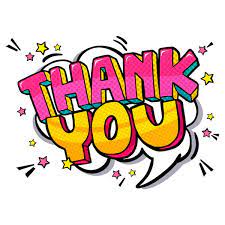 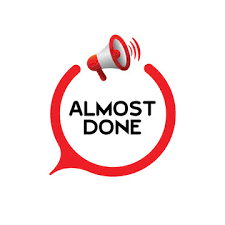 Staff Evaluation Snapshot Collection
StaffEvaluation@cde.state.co.us
24
Staff EvaluationValidating Data
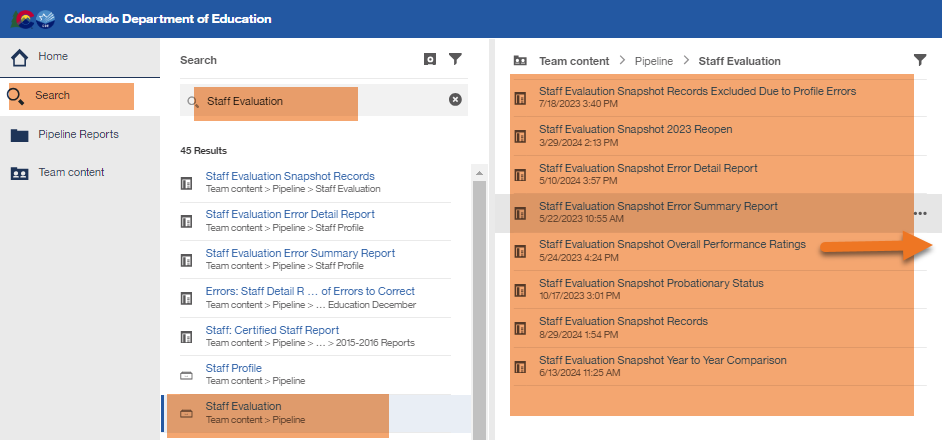 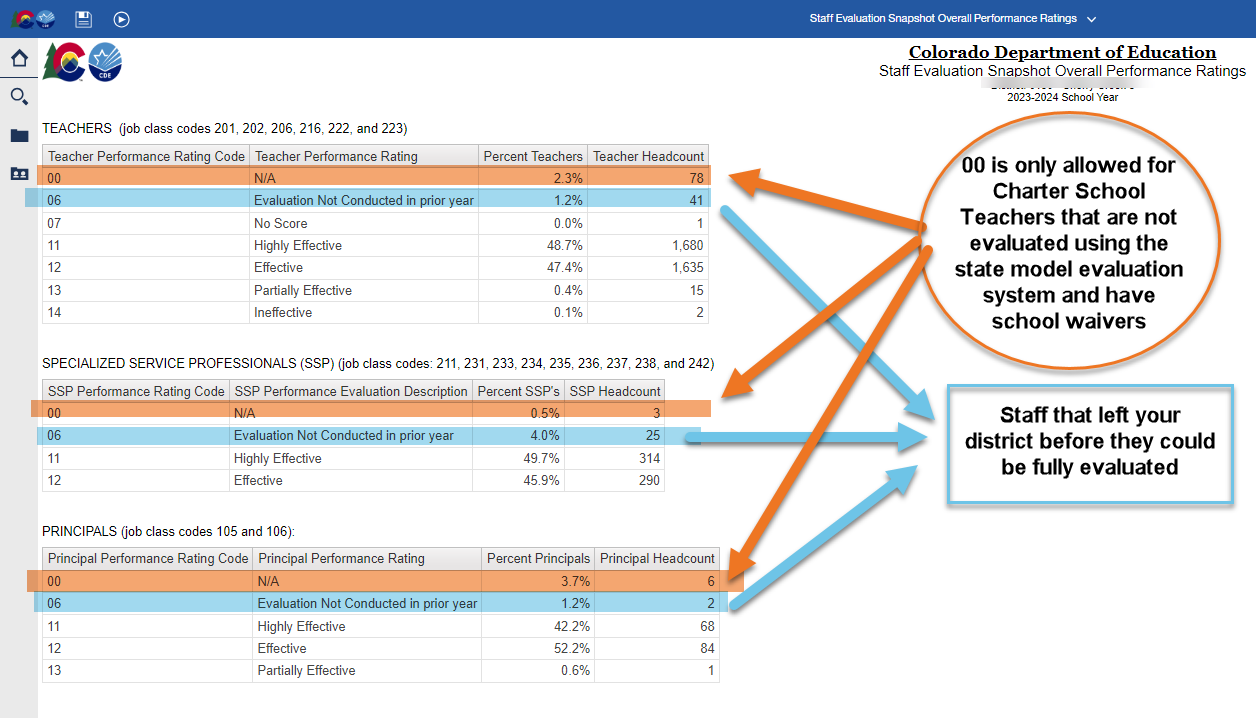 Staff Evaluation Snapshot Collection
StaffEvaluation@cde.state.co.us
25
Submitting Staff Evaluation Data
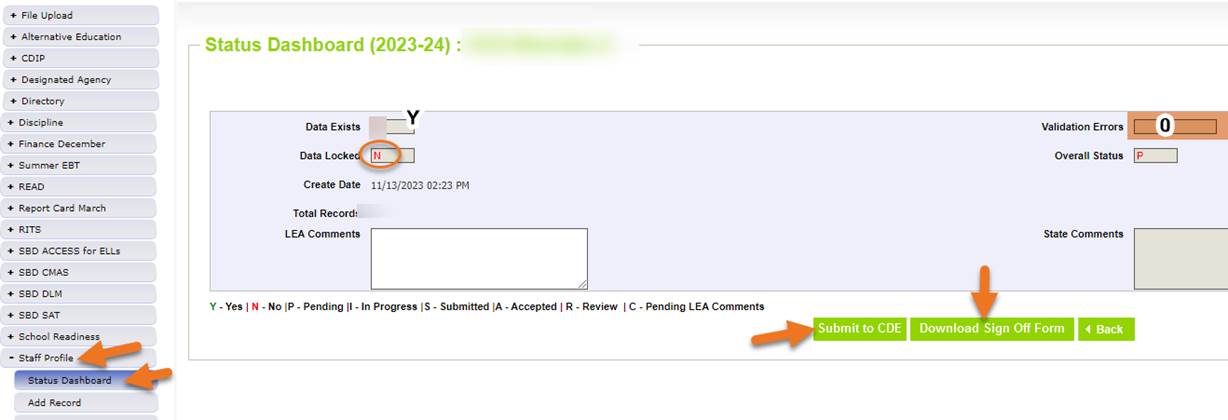 Staff Evaluation Snapshot Collection
StaffEvaluation@cde.state.co.us
26
Staff Evaluation Snapshot Collection Resources
Staff Evaluation Timeline
Staff Evaluation file layout
StaffEvaluation@cde.state.co.us
Dawna Gudka-Collection lead
(303) 598-7901
27
Student End of Year
Reagan Ward
28
Visit the SEY Website to download the complete SEY Collection Timeline with Training Dates
SEY Collection Timeline: Upcoming Events
Student End of Year – Reagan Ward
StudentEndOfYear@cde.state.co.us
29
SEY Cross LEA Status as of 7:20 am on 10/17
Snapshot Status
Notes
All LEAs must create a SEY snapshot during this phase, even if they were error free at the start of the phase.
All LEAs must resubmit an error-free snapshot by the 10/17 deadline.
Some errors/warnings require collaboration between LEAs to resolve
Student End of Year – Reagan Ward
StudentEndOfYear@cde.state.co.us
30
Looking ahead to the Post-Cross Phase
Third and final phase of SEY collection
CDE turns on SE900 series errors/warnings
Snapshots are NOT unlocked, only ‘updated’
All LEAs must ‘update’ their snapshot at least once during this phase
Final opportunity for districts to make updates to their SEY data based upon any issues they find during their data review
Sign-off forms will be accepted from 11/14/2024 to 12/3/2024.
Extremely different mechanics
Manual edits to DEM/SSA files only
File upload allowed for GG/ADJ
LEAs can update exit types to clear SE900 errors without assistance
LEAs request exceptions for SE900 errors when they want to keep the student’s exit type as reported. This requires additional documentation.
Updates to any other data field, including errors outside the SE900 series, requires a Post-Cross LEA Data Change Request
Student End of Year – Reagan Ward
StudentEndOfYear@cde.state.co.us
31
SEY Collection Closed: 
10/18/2024 to 10/23/2024

Post-Cross Phase*:
10/24/2024 to 11/19/2024
*Error-free 11/13/2024
SEY 2024 and OCT 2025: Addressing data issues in Post-Cross
SEY Warnings
OCT Errors
SE906
Attending in 2025: Add an OCT record. Then, create a SEY snapshot to clear the warning
Withdrew before 10/1: Ensure SSA record for 2025 captures exit, then ignore warning
SE908
Postsecondary student in 2025: Add an OCT record. Then, create SEY snapshot to clear the warning
Not attending in 2025: Submit post-cross change request to remove retention code 2 in SEY 2024
SE912
Transition student in 2025: Add an OCT record. Then, create SEY snapshot to clear the warning
Not attending in 2025: Submit post-cross change request to remove retention code 3 in SEY 2024
Transferred to another CO district in 2025 before 10/1: Ensure SSA record in 2025 captures exit, then ignore warning.
OC185: Postsecondary student missing retention 2 in SEYOC173: Transition student missing retention 3 in SEY
Manually update retention code on SSA file
Submit a Post-Cross Data Change Request (XLS)
Once request is approved, Update SEY snapshot
Create OCT snapshot
Student End of Year – Reagan Ward
StudentEndOfYear@cde.state.co.us
32
Questions & Resources:Student End of Year
StudentEndOfYear@cde.state.co.us
720-484-9057

Student End of Year Website
Student Interchange Website
Graduation Guidelines Website
33
Student October
Brooke Wenzel
34
Student October Timeline – Regular Phase
Student October – Brooke Wenzel
StudentOctober@cde.state.co.us
35
Student October Timeline – Duplicate Process
Student October – Brooke Wenzel
StudentOctober@cde.state.co.us
36
Student October Training Schedule
Note: Join live training on the Student October Website. Training and PPT will be posted after the training. 

Data Validation, Transfer Enrollment Exceptions and Cognos Reports Training
Date/Time: 10/24/2024 1-2 p.m.
Click here to join the Data Validation teams meeting.

Data Pipeline Duplicate Process and Submission Training
Date/Time: 10/28/2024 9-10 a.m.
Click here to join the Duplicate Process teams meeting.
Student October – Brooke Wenzel
StudentOctober@cde.state.co.us
37
Snapshot Status Update 6:30 a.m. 10/17
Student October – Brooke Wenzel
StudentOctober@cde.state.co.us
38
OC50/OC198 Errors
OC50: The Percentage of K-12 Students classified as Free ('01') and Reduced ('02') exceeds expected tolerances. This 10% tolerance includes K-12 funded students regardless of Pupil Attendance Information Code. 
OC198: The Percentage of K-12 funded students (Public School Finance Status = '80', '82', '85', '91', '92', '94', '95') exceeds expected tolerances regarding FTE. This 10% tolerance includes K-12 funded students regardless of Pupil Attendance Information Code..

What do you do next?
Make sure you are close to your final dataset 
Verify your data via Cognos Reports (make sure you are not under or over reporting)
Request Exception
Be aware that the error will not pop up again through the completion of the collection (even if you report 0 FRL counts for example!)
Student October – Brooke Wenzel
StudentOctober@cde.state.co.us
39
CEDAR (Cognos) Reports – Pre, Mid and Post Collection
Two Levels of Reports
Student Interchange ~STD and Student October ~OCT
Use Reports throughout the Student October Collection
Monitor data as you upload/take new snapshots
Some reports cross check with other districts (Summary of Pupils Being Reported by Another District) 
Share Reports with Colleagues
Many summary reports out there!
District Summary of Pupil Counts/Comparison
School Summary of Pupil Counts/Comparison
District Summary of Postsecondary Programs
Summary of Homeless Students
Student October – Brooke Wenzel
StudentOctober@cde.state.co.us
40
*Please note that you’ll need to include any homeschool students receiving some regular education services provided by the district in your interchange files.  They are only eligible for a maximum of part-time funding.  For homeschool student receiving no services report them in Home School Data under Student Profile.  These students who are not taking any classes offered through the district are not eligible for funding.
Home School Data
Student October – Brooke Wenzel
StudentOctober@cde.state.co.us
41
Questions & Resources:Student October
Questions & Resources:
Brooke WenzelStudentOctober@cde.state.co.us 720-441-7963
Student October Webpage
Student Interchange Webpage
42
At-Risk Interchange Updates
Rebecca McRee
43
New: At-Risk Measure Interchange File -Overview
Beginning with the 2024/2025 school year, there is a new Data Pipeline  At-Risk Interchange.
The purpose of the At-Risk Interchange is to obtain student-level census block data (based on primary residential addresses) that is needed to implement the new at-risk measure as described in HB22-1202 with data collection to begin with the 2024-2025 school year as provided for under SB24-188.
The new at-risk measure will be implemented starting with the 2025/2026 school year, and included in the Total Program funding calculation as described in the Public-School Finance Act which will continue to utilize student level data reported through the Student October Count data collection.
This interchange opened on July 15, 2024 and closes November 8, 2024.  It will only be open during the Student October Count Collection.
At-Risk Interchange
ARMeasure@cde.state.co.us
44
New: Census Block Data
Required and valid census block data combinations include 4 data fields:
State Code
County Code 
Tract Code
Block Code
To obtain this data, districts will need to first gather, clean and validate student address data.
Then districts will need to "geocode" each student's primary physical residential address to obtain this information.
District's GIS system (such as ARC)
Census Geocoder Tool
Other (if your district has some other tool, please reach out to ARMeasure@cde.state.co.us)
At-Risk Interchange
ARMeasure@cde.state.co.us
45
New: At-Risk Measure Interchange File - Resources
At-Risk Interchange Website
File Layout
Business Rules
Interchange Upload Template (XLS)
Timeline
Trainings
Overview of the Geocoder Tool  (PDF)  (Recorded Training)
Overview of the Data Pipeline At-Risk Interchange File  (PDF)  (Recorded Training)
Office Hours Session covering the Geocoder Tool and Interchange File was held yesterday, Sept.11, 2024.  (PDF) (Recording will be posted on or about 9/16)
Additional Resources
UPDATED 9/10/24: Instructions for Using the Geocode Tool
Valid Census Block Data Combinations (XLS)
At-Risk Interchange
ARMeasure@cde.state.co.us
46
File Layout and Definitions (page 3):Missing Census Block Data- Coding Patterns
At-Risk Interchange
ARMeasure@cde.state.co.us
47
New: At-Risk Measure Interchange File - Syncplicity Folders
Syncplicity folders are being shared on a rolling basis with ARM LEAUSERS and LEAVEWIERS.
The folder naming convention is:
District Code_ District Name_ ARMeasure Interchange
These folders can be used to share files containing PII between the district or BOCES and CDE when requesting assistance with the At-Risk Interchange or Census Geocoding tool.
If you have been assigned the user or viewer role for this interchange file and your district's Syncplicity folder has not been shared with you, email ARMeasure@cde.state.co.us.
At-Risk Interchange
ARMeasure@cde.state.co.us
48
Questions & Resources:At Risk Interchange
ARMeasure@cde.state.co.us

Data Pipeline At-Risk Interchange website
49
Thank you for joining today!
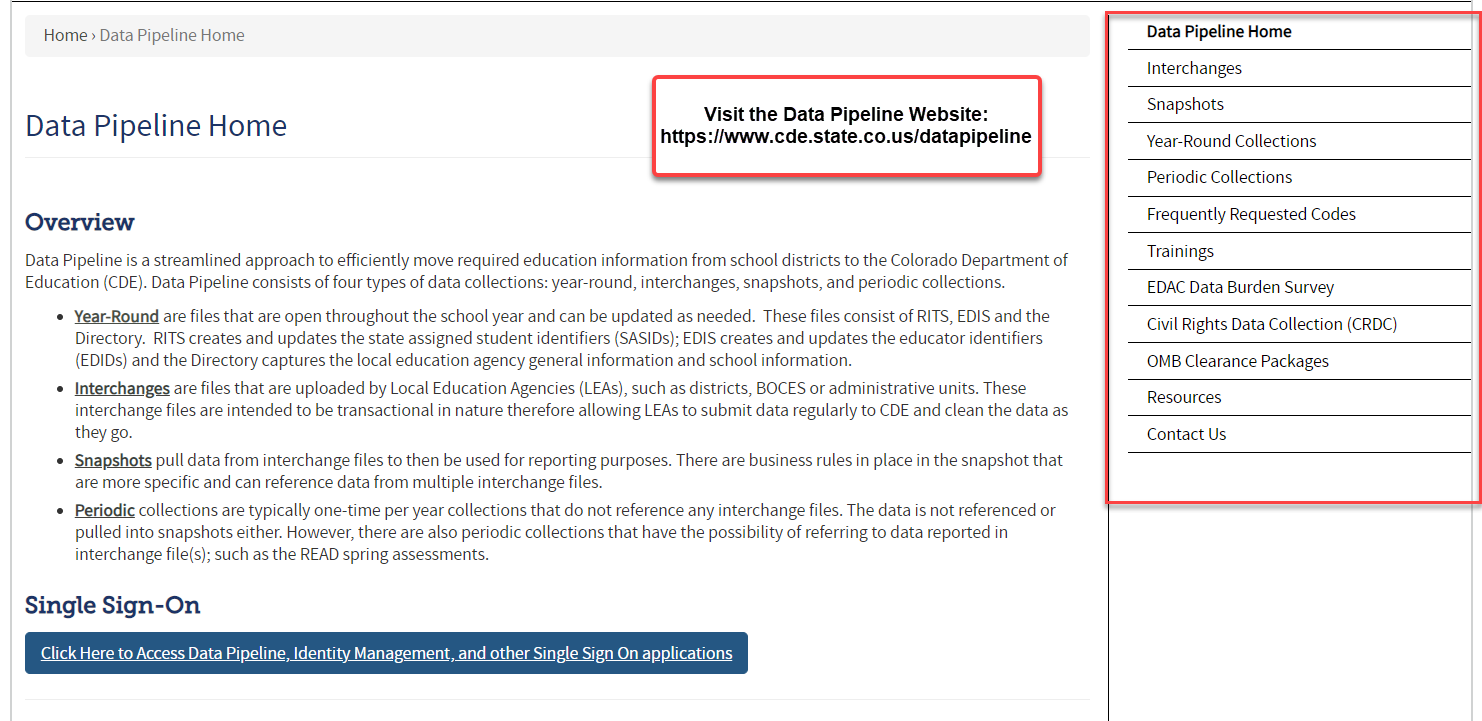 50